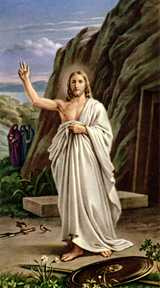 KATECHEZA 37
Temat: Zmartwychwstanie
Jezusa
Co sprawia, że jesteśmy smutni?
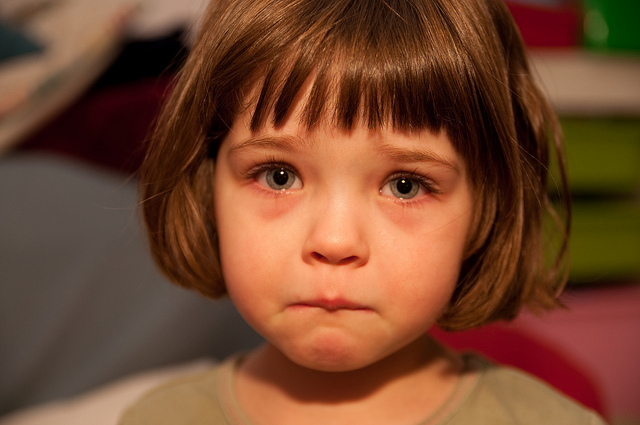 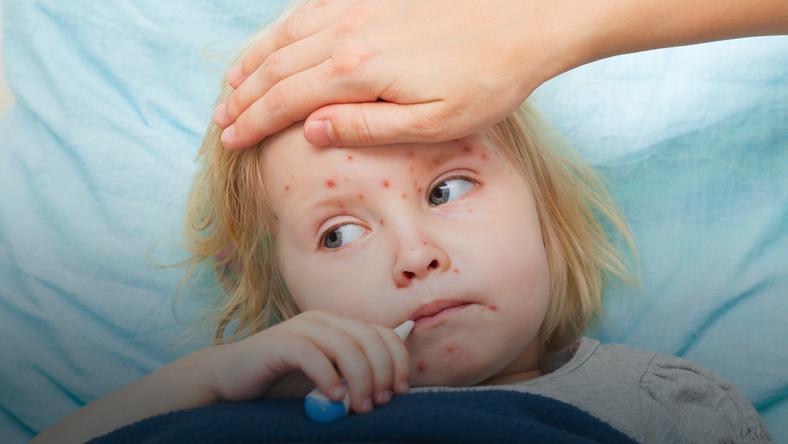 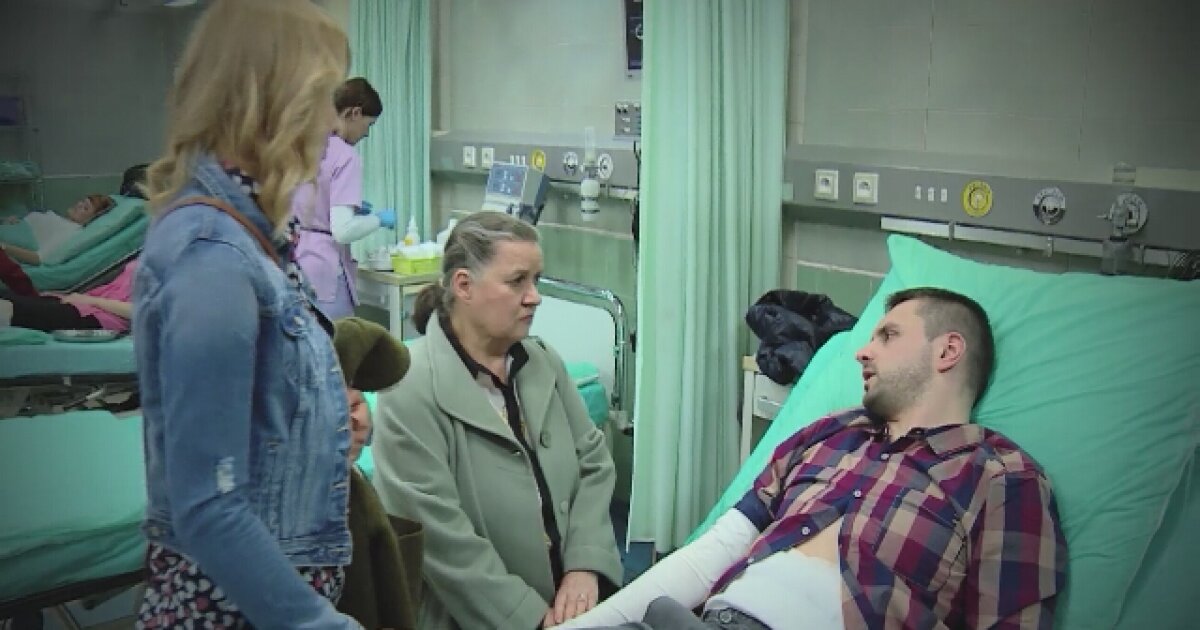 CHOROBA
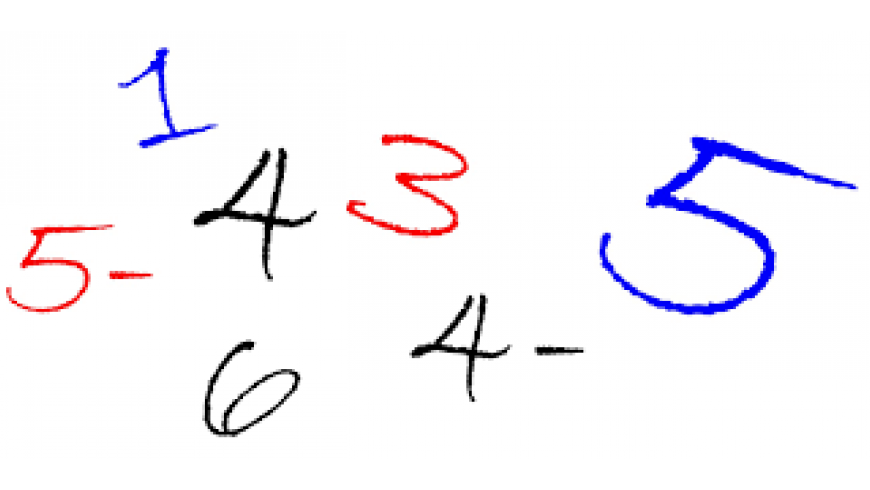 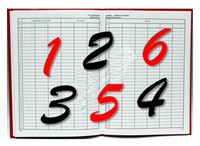 ZŁE OCENY 
W SZKOLE
Podaj inne przykłady, gdy jesteś smutny.
Co jest przyczyną naszej radości?
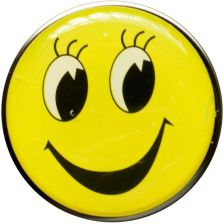 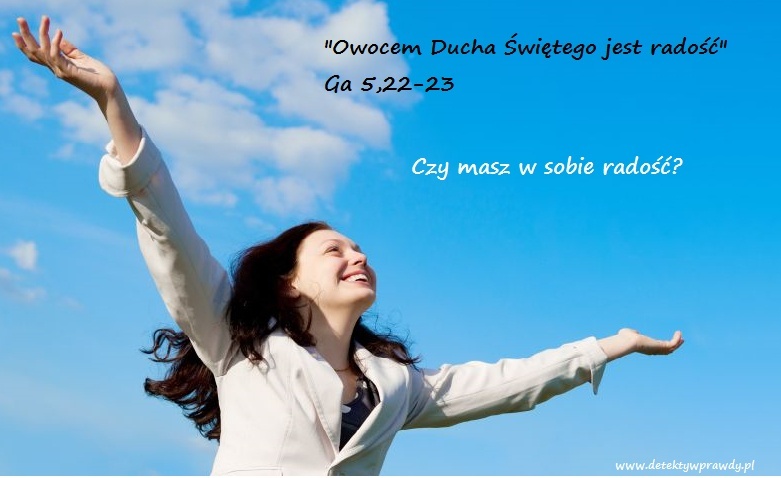 Aby dowiedzieć się, co takiego uczynił Pan Jezus, wycinamy 
z dodatku pisanki, kolorujemy je i wklejamy w wolne miejsca. Odczytujemy hasło: „JEZUS ZMARTWYCHWSTAŁ . ALLELUJA!”
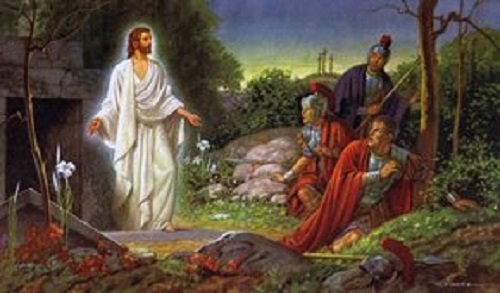 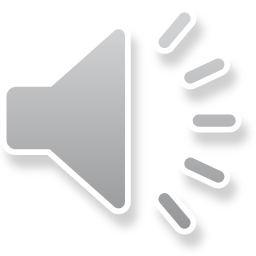 Posłuchajmy fragmentu Ewangelii Łk 24, 1-10
Kto pierwszy przybył do grobu
Pana Jezusa?
Co zobaczyły przy grobie?
Kogo tam spotkały?
Co anioł powiedział niewiastom?
Proszę ułożyć  trzy zdania. Każde zdanie ma inny kolor liter.
Niedziela
Z
Świętą.
Mszę
zmartwychwstał
pana
pamiątką
i
żyje
idziemy
nas.
radością
Alleluja !
Jezus
zmartwychwstania
Jezusa.
pośród
na
jest
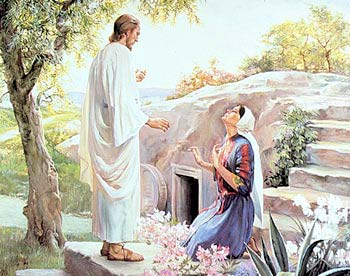 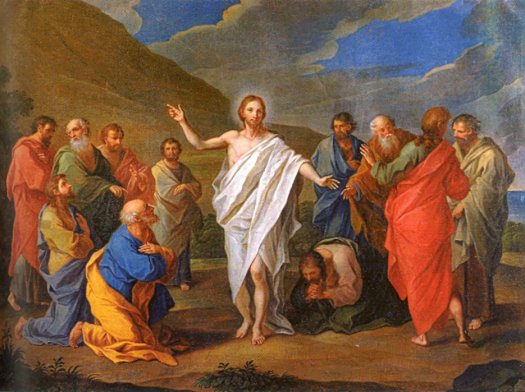 Posłuchajcie piosenki: „Zmartwychwstał Pan”
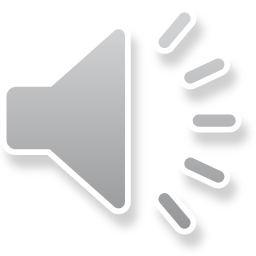 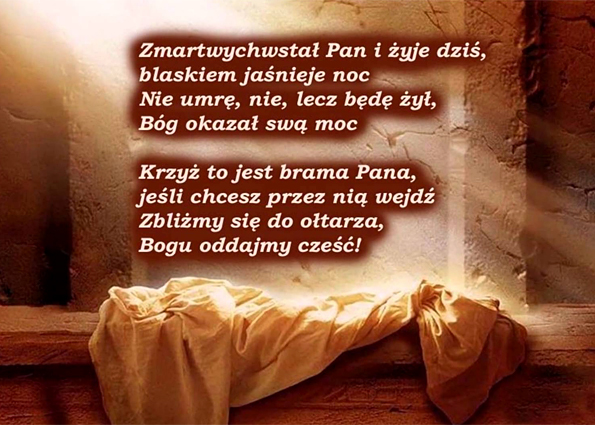 Połącz kropki przy kolejnych liczbach, a dowiesz się, kto stał przy grobie Jezusa.
Naucz się na pamięć pozdrowienia wielkanocnego:


CHRYSTUS ZMARTWYCHWSTAŁ. ALLELUJA
PRAWDZIWIE ZMARTWYCHWSTAŁ. ALLELUJA
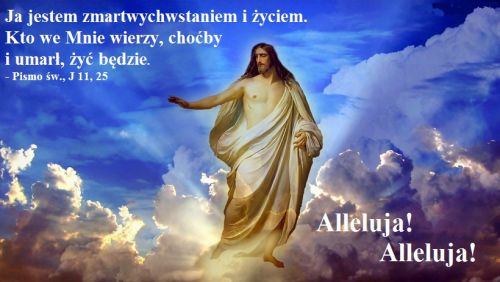